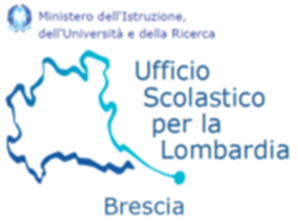 Protocollo
MIUR -Associazione dei Familiari delle Vittime del terrorismo e delle stragi
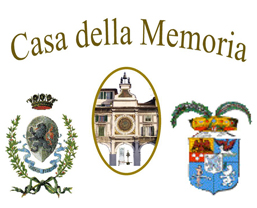 Diritti civili e diritti umani:promozione – pratica – negazione nella società attuale.Inclusività/responsabilità sociale ed individuale/ partecipazione contro le violenze[politiche – socio economiche – culturali e religiose]
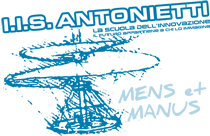 Diego Parzani – 23/11/2015
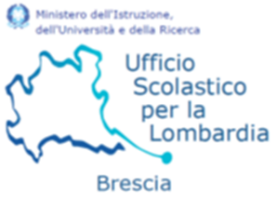 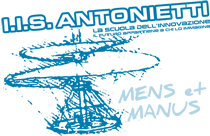 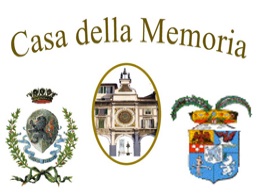 Protocollo    MIUR -Associazione dei Familiari delle Vittime del terrorismo e delle stragi
Diego Parzani – 23/11/2015
FILONE 1- LE «BATTAGLIE» SOCIALIla difficile promozione dei diritti civili ed individuali dagli anni Settanta del XX secolo in Italia
L’evoluzione del concetto di famiglia dal secondo dopoguerra ad oggi: famiglia tradizionale / famiglia allargata / coppie di fatto

Il ruolo della donna nell’evoluzione del diritto di famiglia e del costume: dalla legge sul divorzio alla fecondazione assistita

I diritti individuali e sociali negati. Il sistema carcerario italiano all’inizio del XXI secolo: la democrazia “sospesa” tra disinformazione e pregiudizio
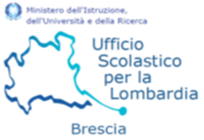 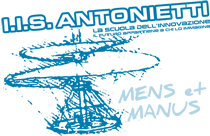 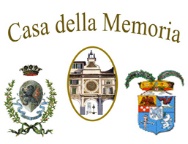 FILONE 2/a - LA VIOLENZA FONDAMENTALISTA CULTURALE E RELIGIOSA nella globalizzazione del XXI secolo
L’uso strumentale della religione da parte delle élite politiche ed economiche; 

Identità culturale e masse: la paura della diversità / violenza e diversità / il riconoscimento dell’altro

La religione come strumento di giustificazione della violenza e dell’intolleranza
Protocollo    MIUR -Associazione dei Familiari delle Vittime del terrorismo e delle stragi
Diego Parzani – 23/11/2015
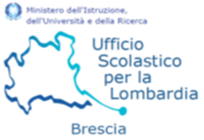 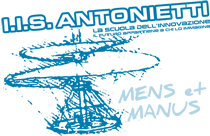 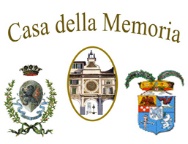 FILONE 2/b -LA VIOLENZA FONDAMENTALISTA CULTURALE E RELIGIOSA nella globalizzazione del XXI secolo
Multiculturalismo ed interculturalismo

Il mondo contemporaneo alla ricerca di nuovi equilibri politici, socioeconomici e demografici: Occidente e nuove realtà emergenti; la formazione di nuove identità tra tradizione e trasformazione
Protocollo    MIUR -Associazione dei Familiari delle Vittime del terrorismo e delle stragi
Diego Parzani – 23/11/2015
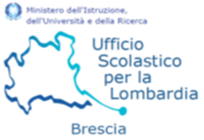 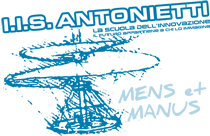 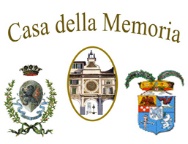 FILONE 3: LA VIOLENZA POLITICO IDEOLOGICA nell’Italia e nell’Europa del secondo Novecento
Il quadro storico ed economico dell’Italia e dell’Europa dagli anni Cinquanta ai Novanta del XX secolo. Dalla sconfitta dei totalitarismi alla crisi dei “blocchi” di potere internazionali nati alla fine della seconda guerra mondiale: la gestione dei conflitti nella società democratica

Gli anni Settanta ed Ottanta in Italia e in Europa : la violenza / i terrorismi / lo Stato / la Società

Gli anni Novanta in Italia ed Europa: il “superamento” della <Prima repubblica> in Italia e le spinte al rinnovamento della struttura statale; sovranità nazionale e sovranità europea: <Europa degli stati> o <Stati Uniti d’Europa>?
Protocollo    MIUR -Associazione dei Familiari delle Vittime del terrorismo e delle stragi
Diego Parzani – 23/11/2015
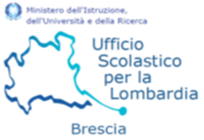 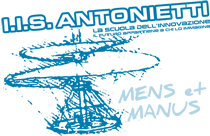 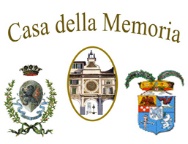 Destinatari e periodo di svolgimento-a
Destinatari degli interventi formativi 
[tra loro differenziati ma coerenti con i filoni di declinazione della macrotematica individuata]

docenti della secondaria di primo e secondo grado della rete Franciacorta , Sebino, Ovest bresciano

studenti dell’ultimo anno della secondaria di I grado della rete Franciacorta , Sebino, Ovest bresciano

studenti del quarto e quinto anno della secondaria di II grado della rete Franciacorta, Sebino, Ovest bresciano
Periodo di svolgimento delle iniziative di formazione 
[indicativo e di massima]
 
Anni scolastici 2015-16 e 2016-17: da febbraio 2016 a maggio 2017
Protocollo    MIUR -Associazione dei Familiari delle Vittime del terrorismo e delle stragi
Diego Parzani – 23/11/2015
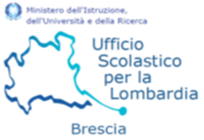 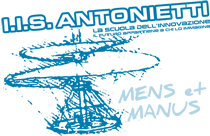 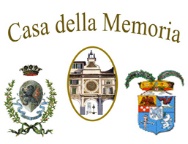 Metodologia degli interventi formativi proposti: ricerca azione ed attività laboratoriale- a
Scelta del filone di declinazione della macroarea proposta da parte degli istituti scolastici e/o delle classi coinvolte
Attività in aula da parte delle classi coinvolte:  introduzione delle tematiche da affrontare, loro contestualizzazione, illustrazione delle finalità da raggiungere
Incontri di implementazione con esperti
Incontri con testimoni per una cittadinanza attiva: storie individuali e macrostoria
Protocollo    MIUR -Associazione dei Familiari delle Vittime del terrorismo e delle stragi
Diego Parzani – 23/11/2015
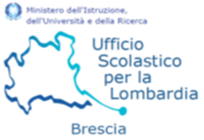 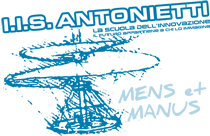 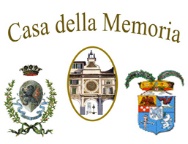 Metodologia degli interventi formativi proposti: ricerca azione ed attività laboratoriale- b
Attività in aula da parte delle classi coinvolte:       sviluppo delle tematiche affrontate / lettura della documentazione / dibattito tra studenti / produzione di materiali / verifica delle competenze acquisite

Giornata/e finali di presentazione dei lavori svolti nelle classi. Valutazione dell’iniziativa.

Pubblicazione dei materiali prodotti                             per loro successiva condivisione con altre classi / docenti.
Protocollo    MIUR -Associazione dei Familiari delle Vittime del terrorismo e delle stragi
Diego Parzani – 23/11/2015